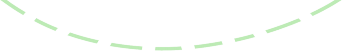 TRƯỜNG MẦM NON ĐẠI MINH
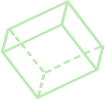 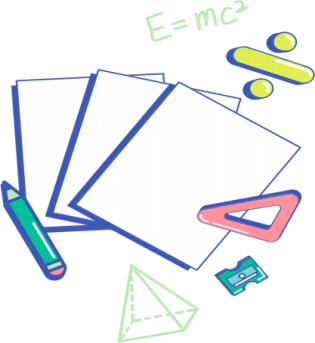 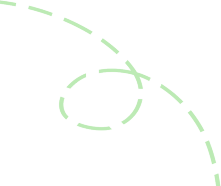 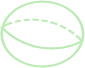 GIÁO ÁN CHUYÊN ĐỀ TRƯỜNG
Chủ đề: Thế giới động vật
Đề tài: Đếm đến 7, nhận biết nhóm có số lượng 7, nhận biết chữ số 7 


Giáo viên: Nguyễn Thị Thu Hà
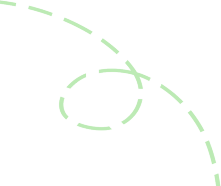 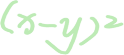 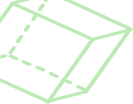 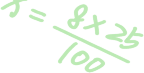 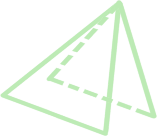 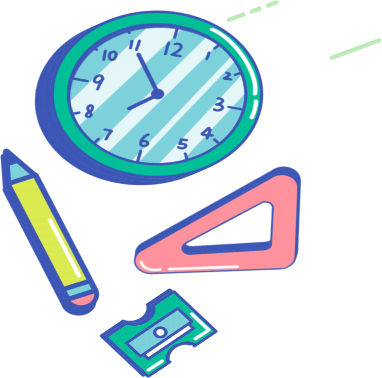 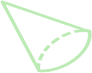 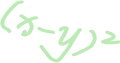 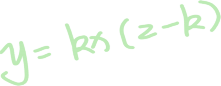 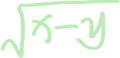 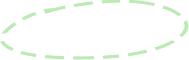 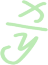 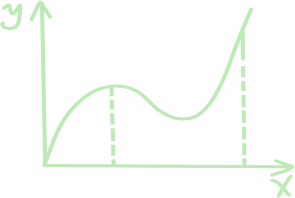 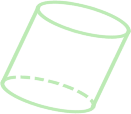 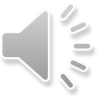 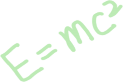 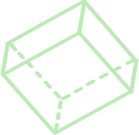 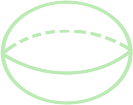 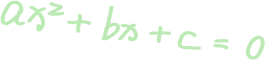 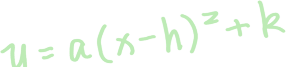 Ôn Số lượng 6
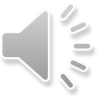 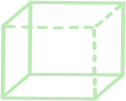 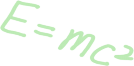 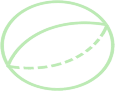 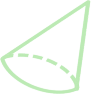 Đếm đến 7, nhận biết số 7 và số thứ tự trong phạm vi 7
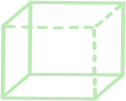 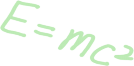 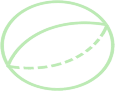 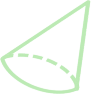 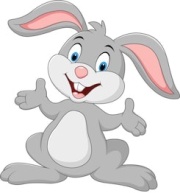 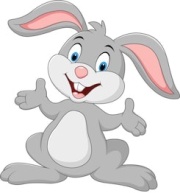 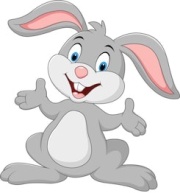 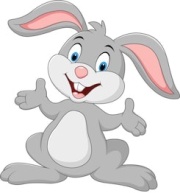 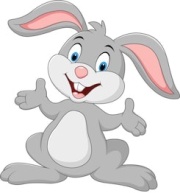 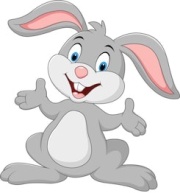 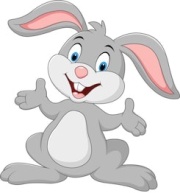 7
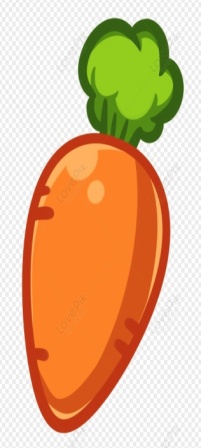 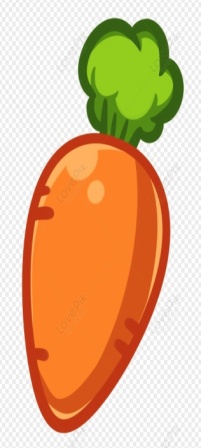 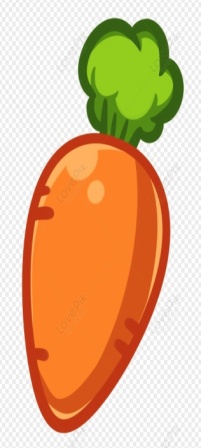 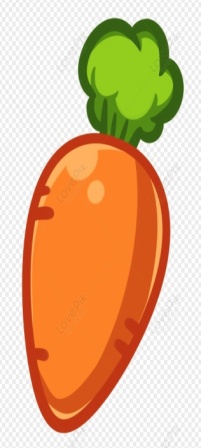 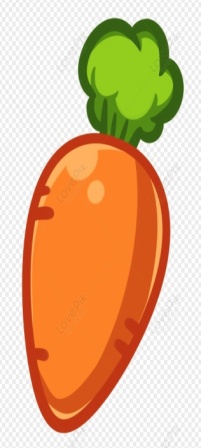 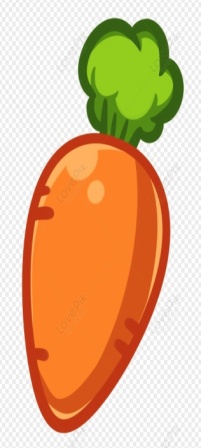 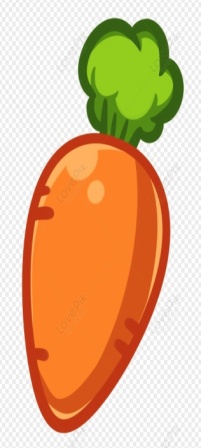 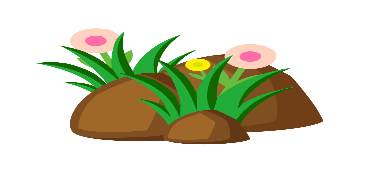 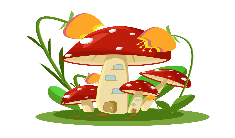 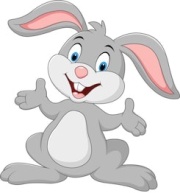 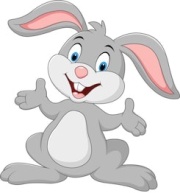 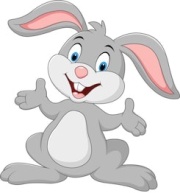 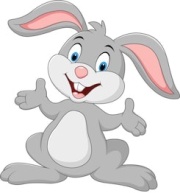 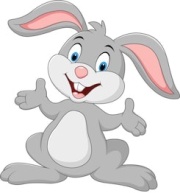 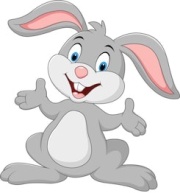 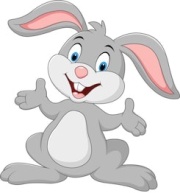 7
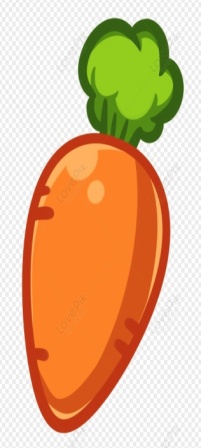 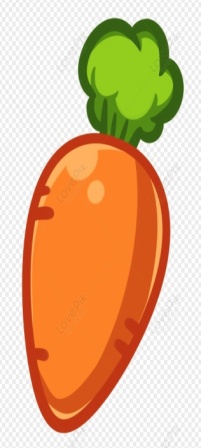 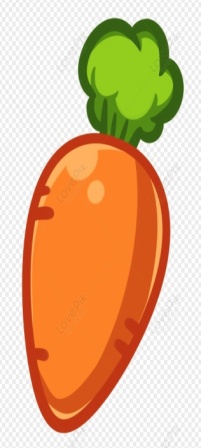 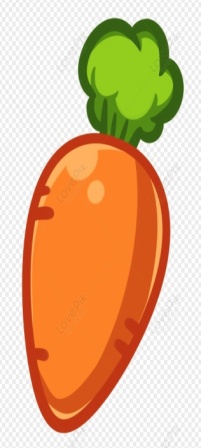 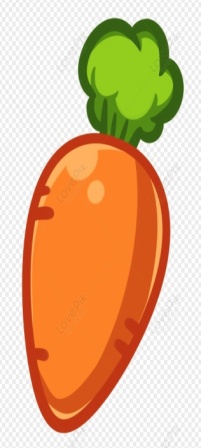 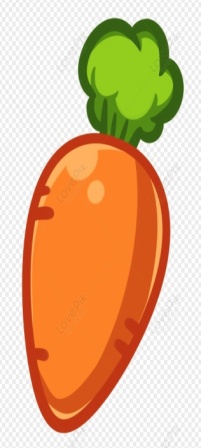 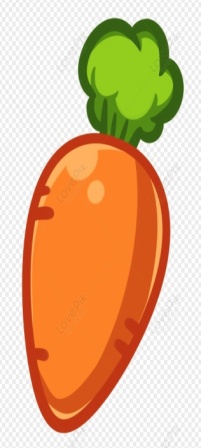 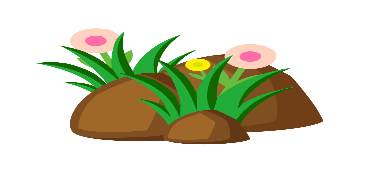 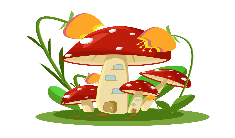 7
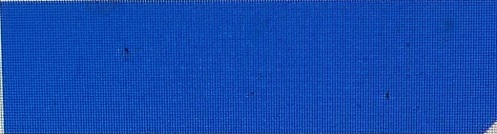 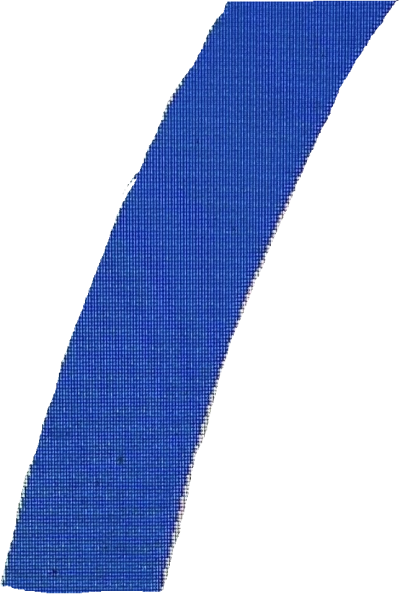 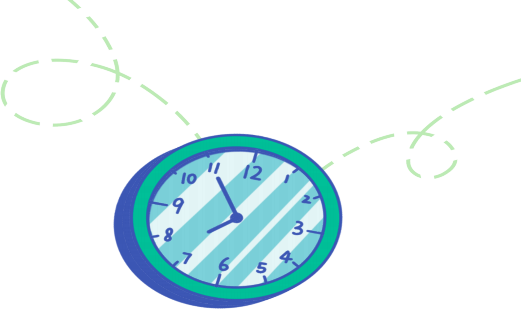 Luyện tập
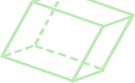 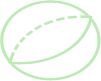 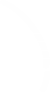 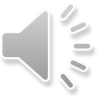 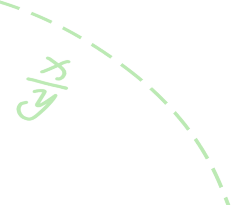 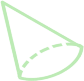 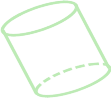 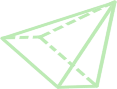 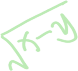 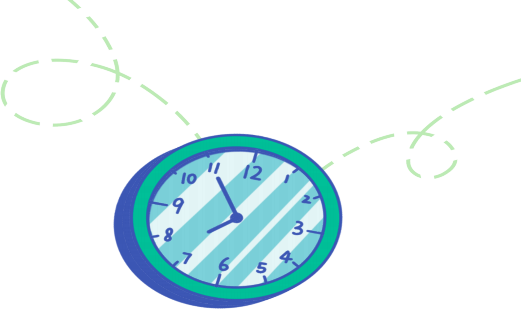 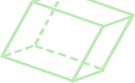 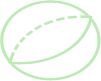 Trò chơi: Đội nào nhanh hơn.
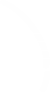 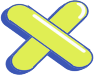 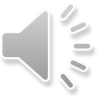 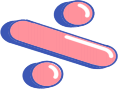 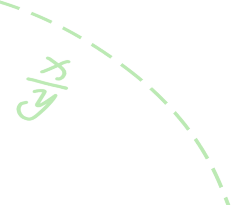 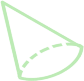 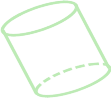 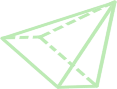 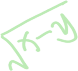 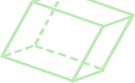 Trò chơi
 Những mảnh ghép vui nhộn
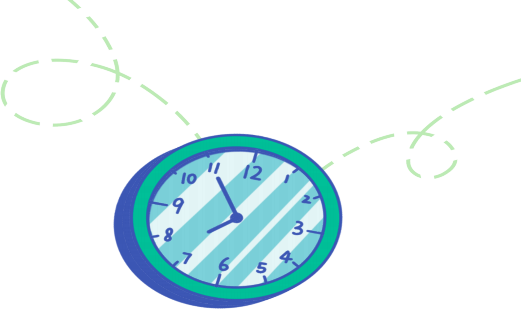 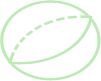 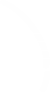 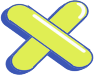 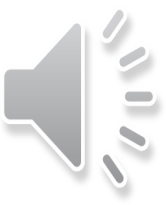 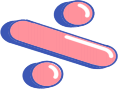 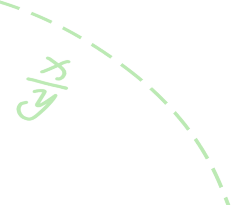 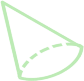 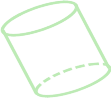 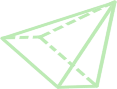 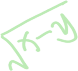 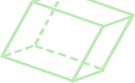 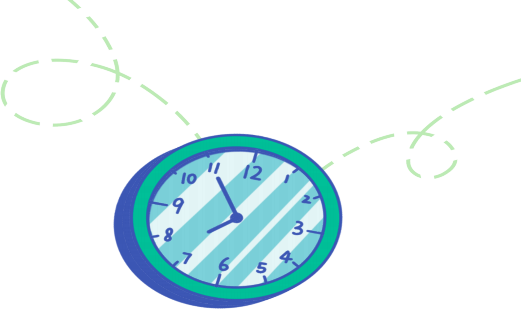 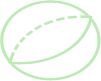 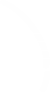 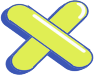 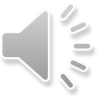 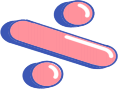 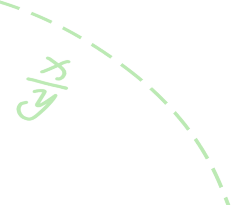 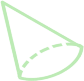 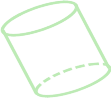 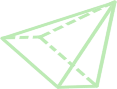 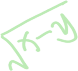